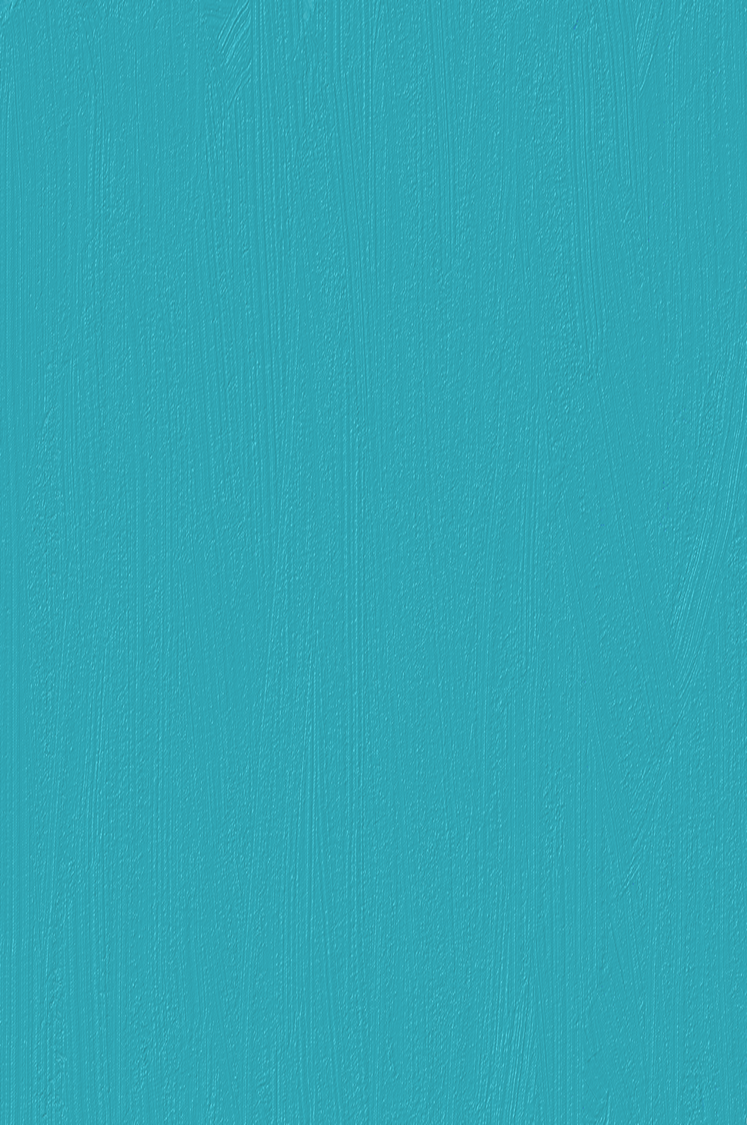 ,,Cztery pory roku ”
Zuzanna Ziółkiewicz
,, WIOSNA ’’
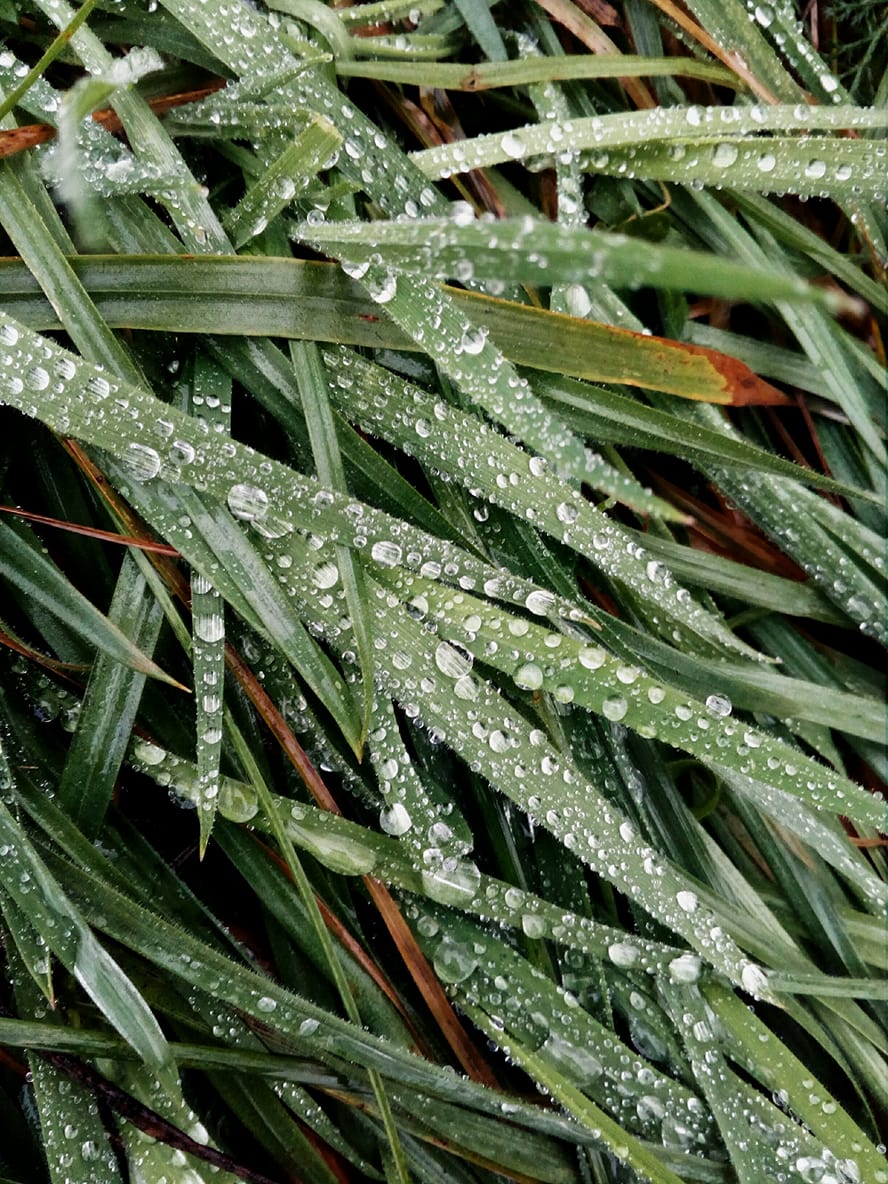 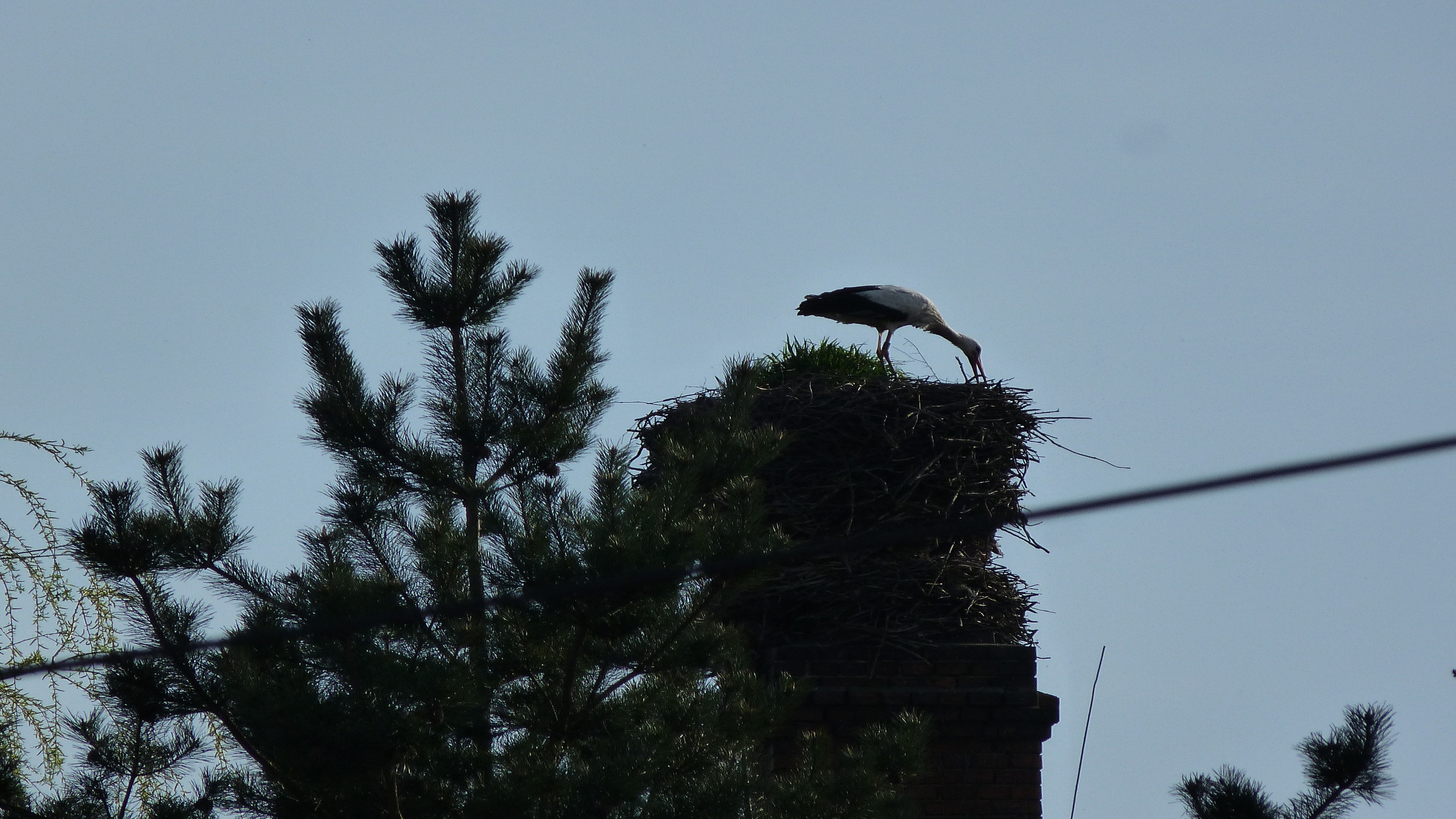 ,,LATO’’
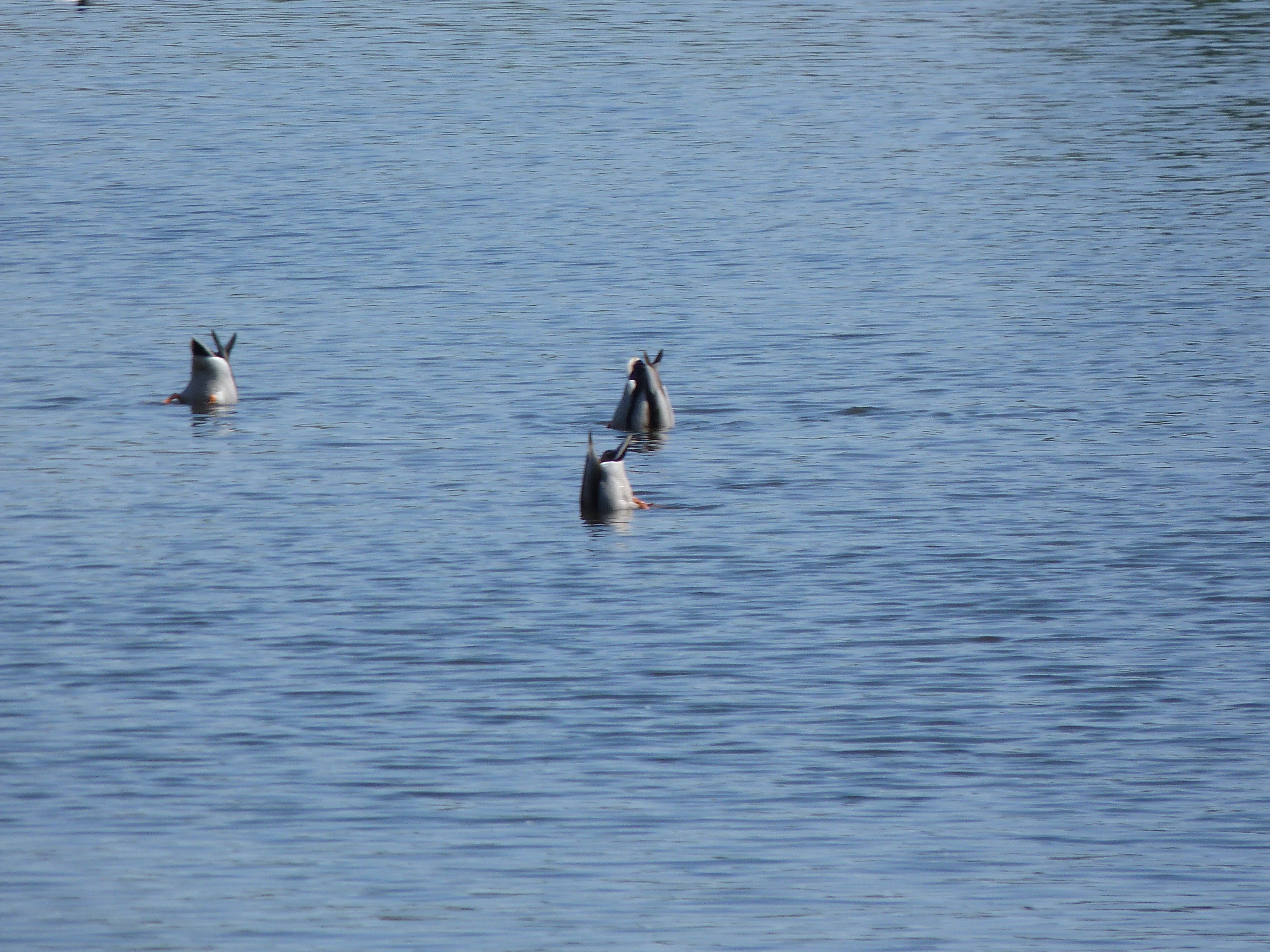 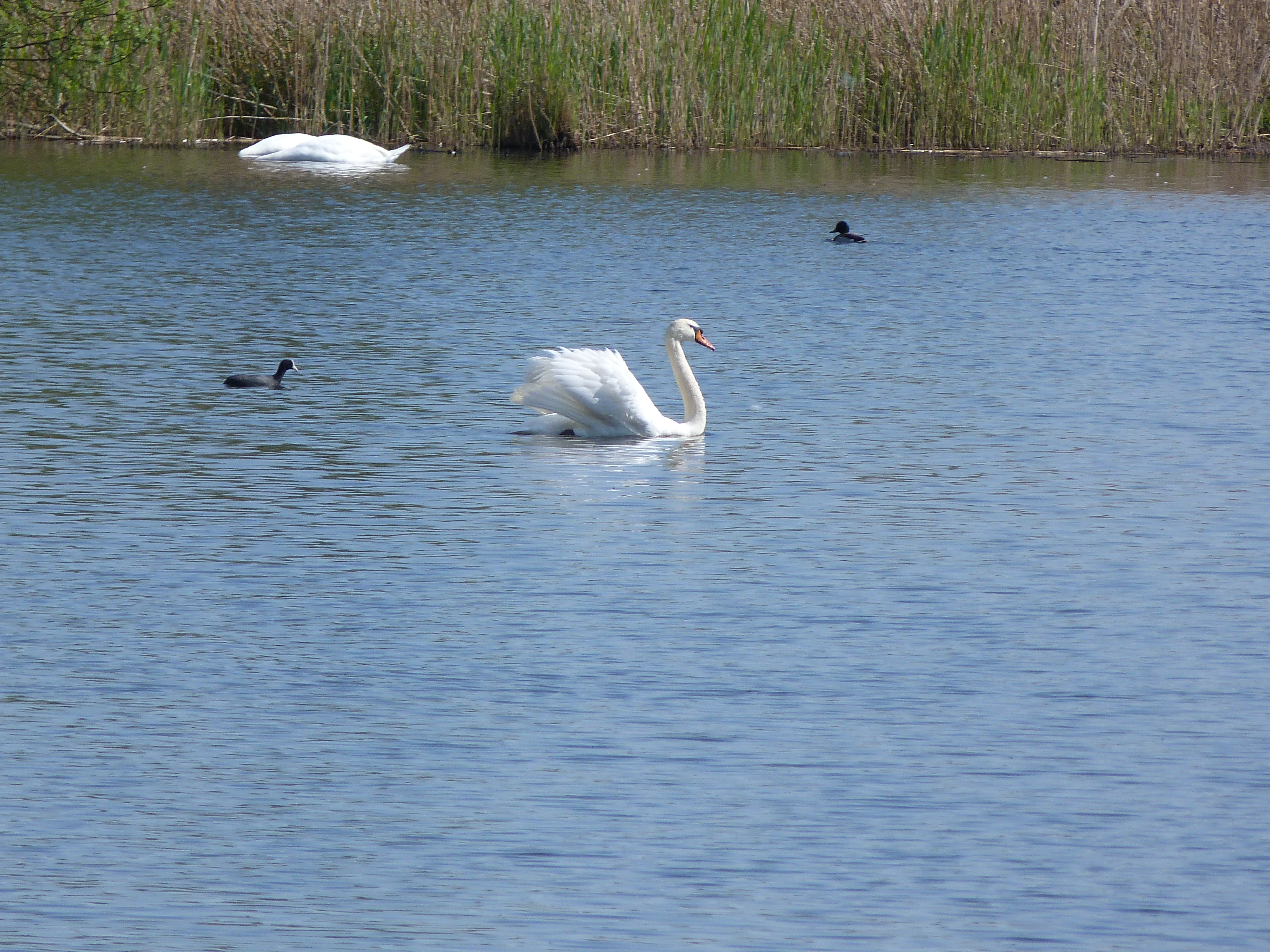 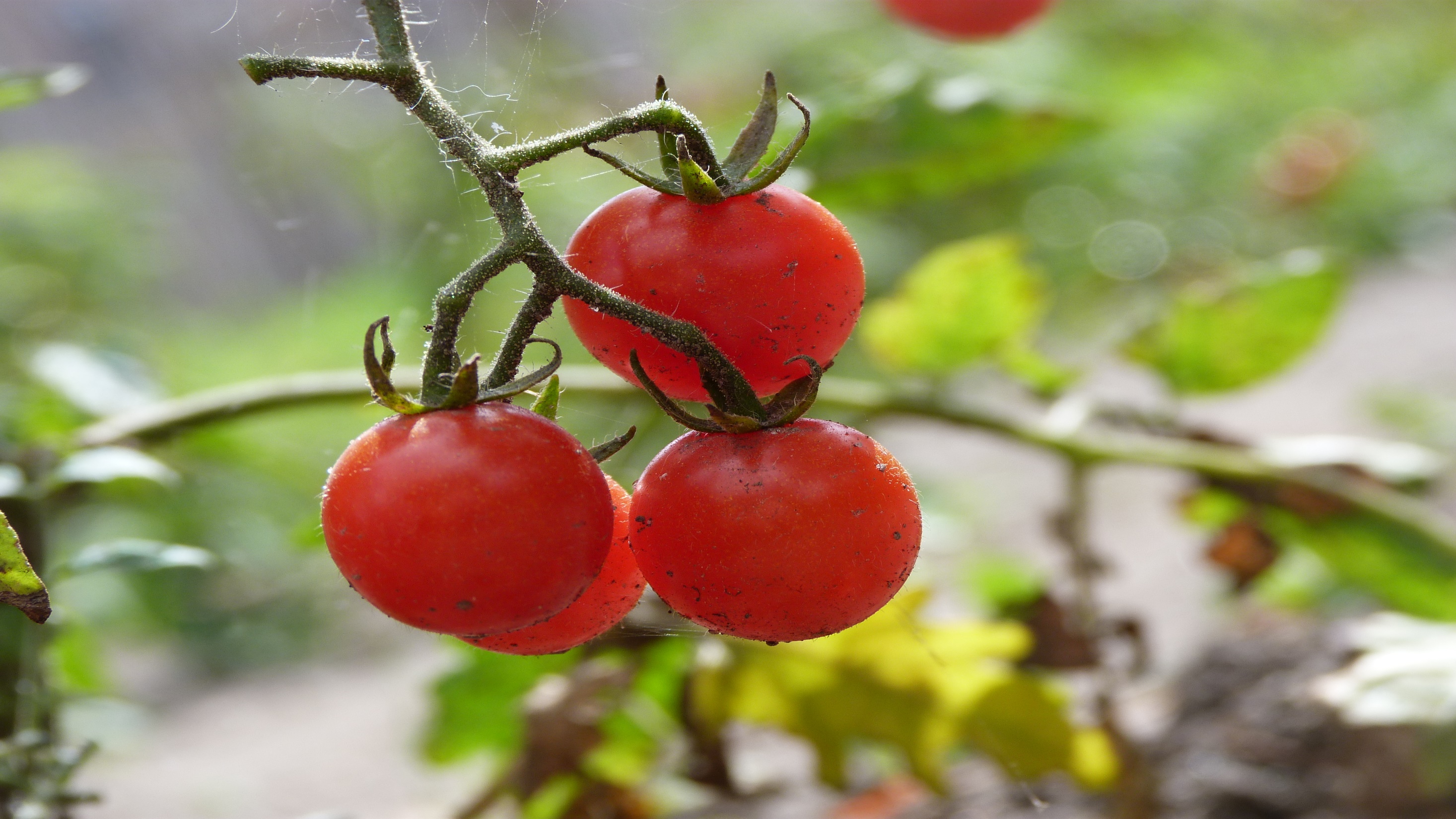 ,,JESIEŃ’’
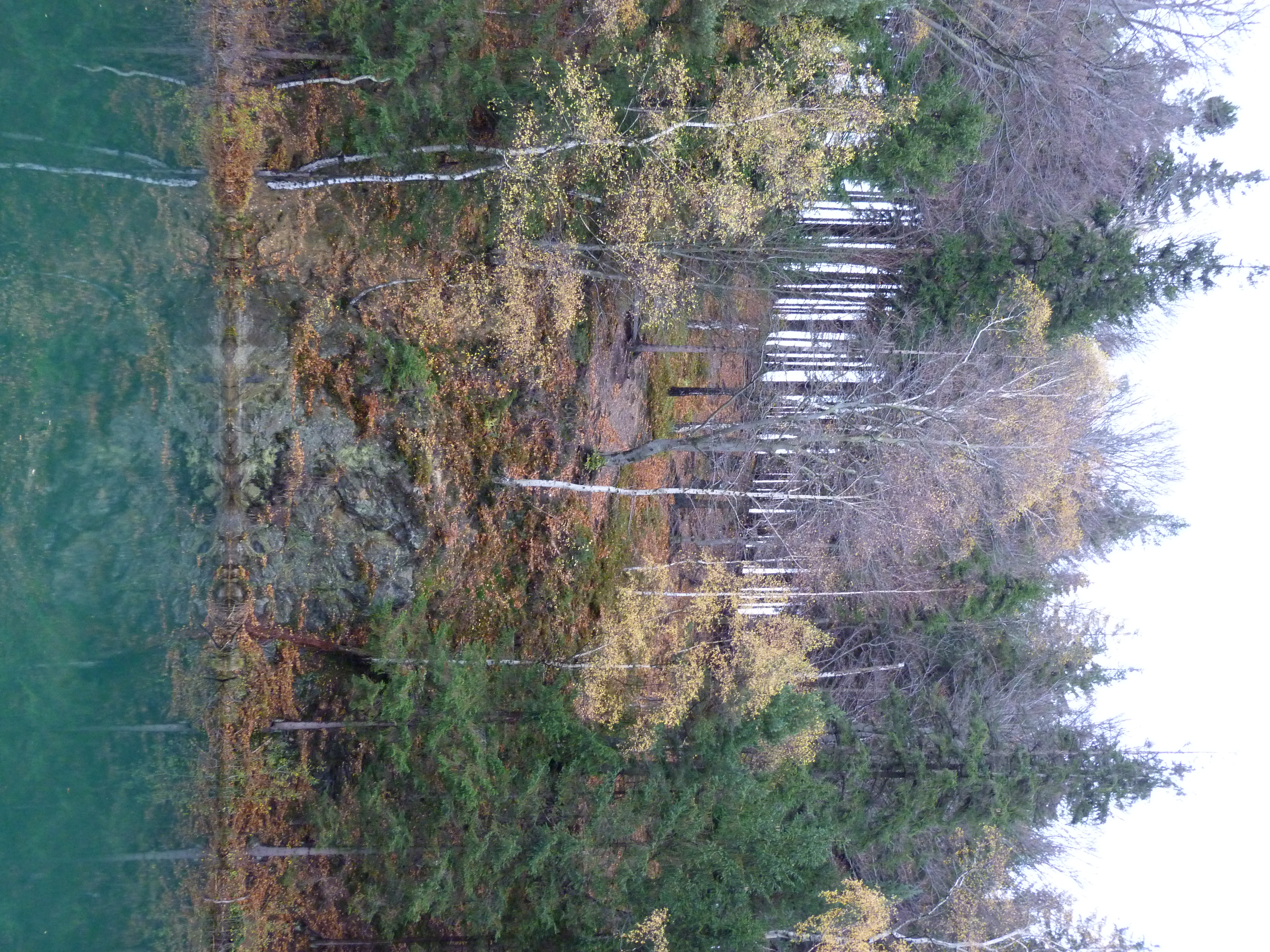 ,,ZIMA’’